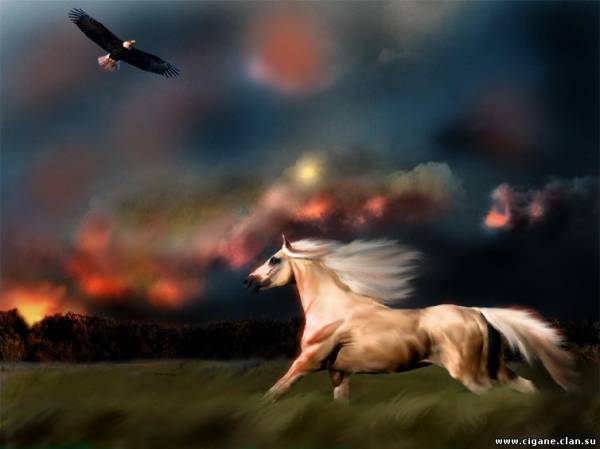 Тема урока:
К.Д.УшинскийСказка“Слепая лошадь”
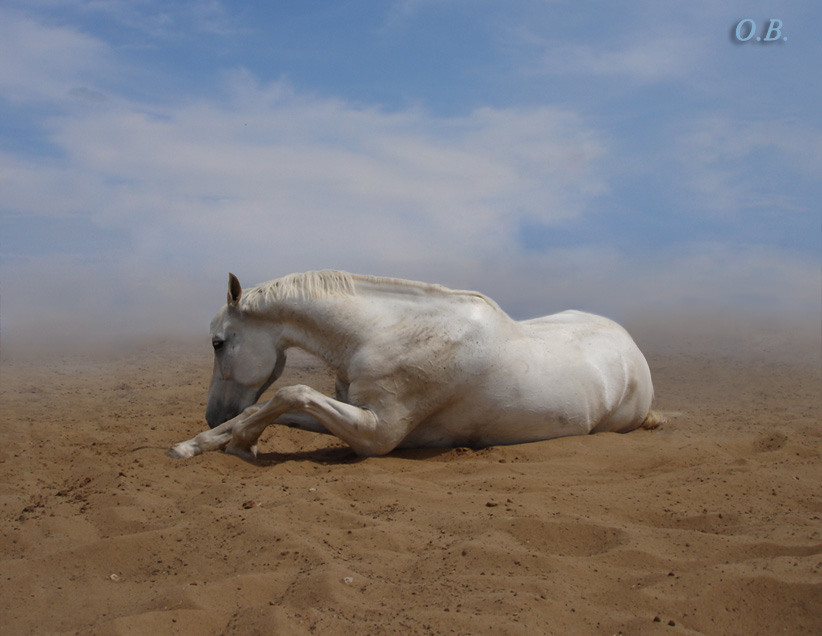 “Мы всегда в ответе за тех, кого приручили!”
А.С-Экзюпери.
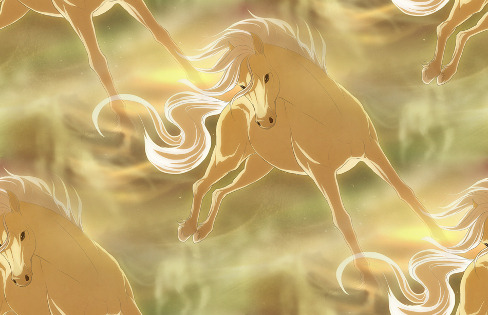 “Из всех пороков самый ужасный- это неблагодарность.”
Л.Н.Толстой
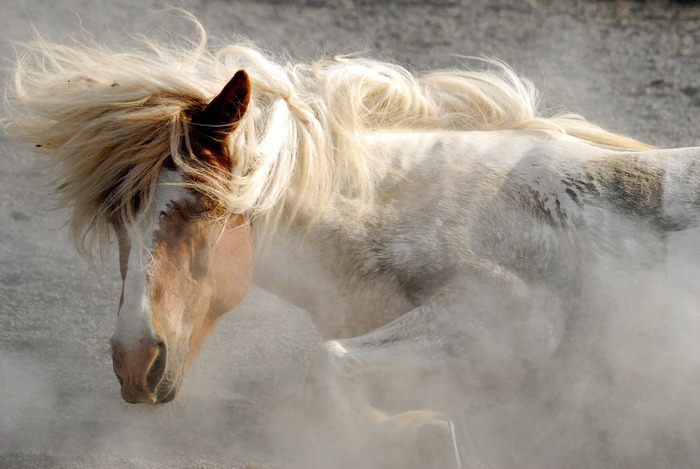 “Добро и зло во власти всех людей,Но зло творится без труда,добро творить- трудней!”
Низами
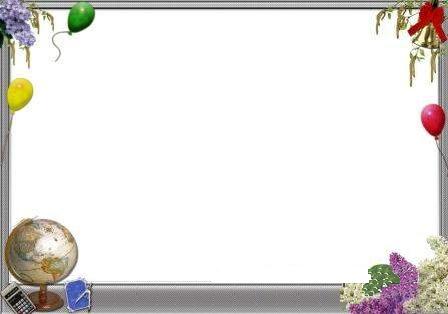 Константин Дмитриевич Ушинский
Кто он?
Какие сведения о нем вы узнали?
Какие учебники создал Ушинский для детей?
Что еще можете добавить об этом авторе?
Как вы понимаете слово “просвещение”?
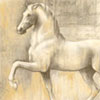 Как эти слова могут быть объединены в рассказ?
-торговый город-богатый купец-темный лес-нападение злодеев-спасение-слепая лошадь-звон колокола-вече (народное или городское собрание для обсуждения важных государственных и общественных дел на Руси X-XVI вв.)                     читаем до І остановки
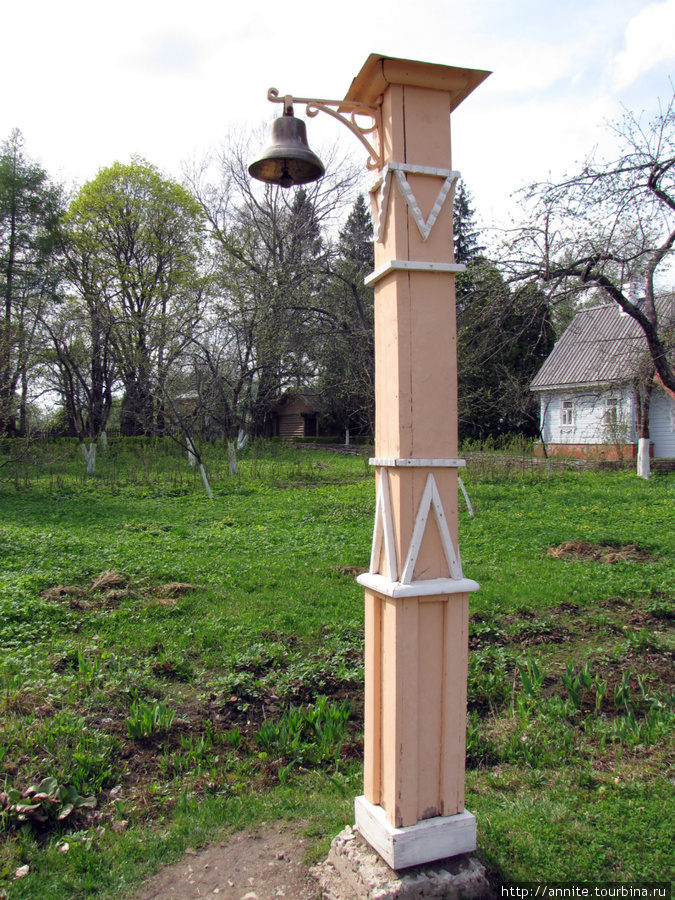 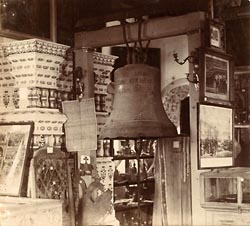 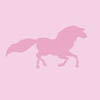 -Какие картины вы представили?
-Что испытал купец? Его чувства.-Какую клятву дал купец?-Как вы думаете, что может  произойти дальше?              
            Читаем до ІІ остановки
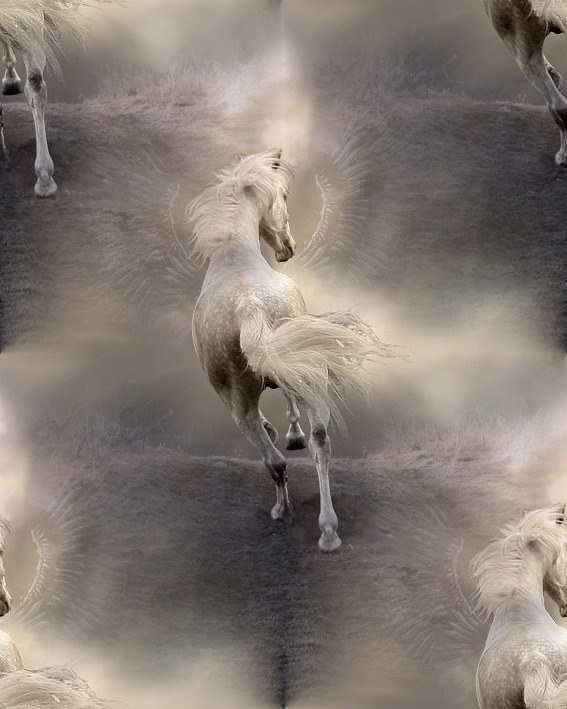 -Что вы почувствовали, прочитав этот отрывок?
-Найдите и сравните в тексте каким был Догони-Ветер в начале сказки и каким он предстает перед нами сейчас?
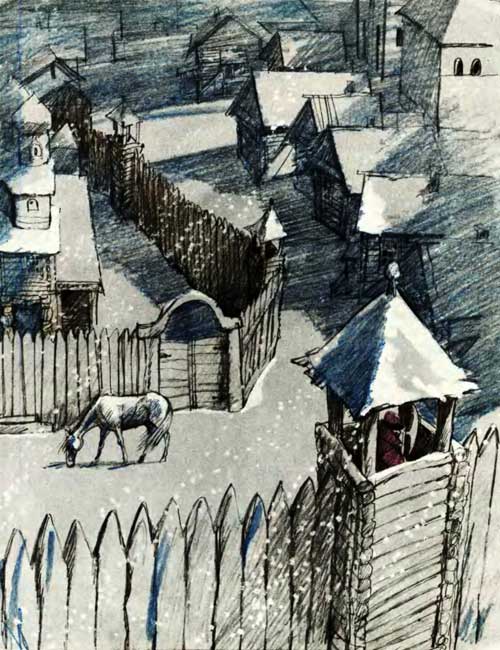 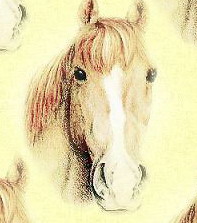 -Что с ним произошло?
-Какие вопросы у вас возникли по этим двум отрывкам? Задайте их своим товарищам. -Каким предстает перед нами купец Уседом в І отрывке и во ІІ отрывке? Выпишите в тетрадь. (дается 2 мин.)
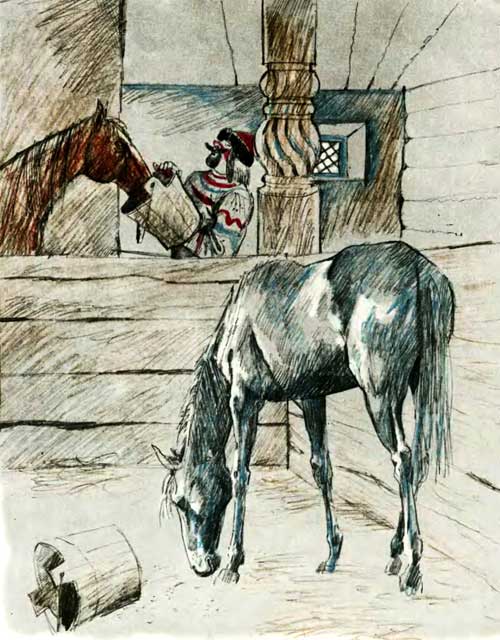 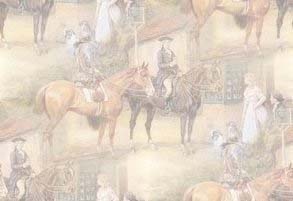 -Что это за человек, каков характер Уседома?
-Поставьте себя на место Догони-Ветра, какие бы вы чувства испытали?-Что бы вы сделали?-Почему?
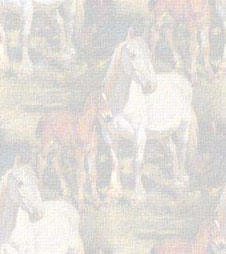 -Как вы думаете, что хорошего в том, что происходит?
-Что плохого? Почему вы так думаете?-Что же такое вече?-В праве ли Догони-Ветер звонить в вечевой колокол?-Как вы думаете, что произойдет дальше?

                   ЧИТАЕМ ДО КОНЦА
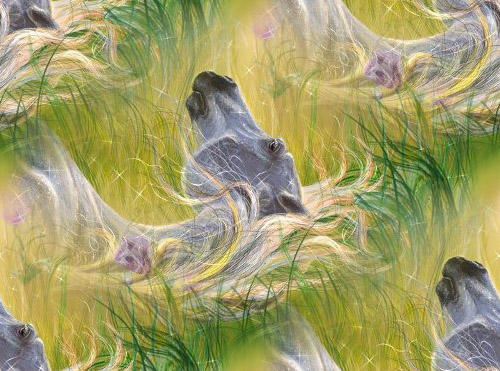 -Заканчивается ли рассказ так как вы предполагали?
-Подготовьте речь Догони-Ветра перед вечем.
      -Что является сутью в этом рассказе?
     -Как бы вы докончили эту сказку?
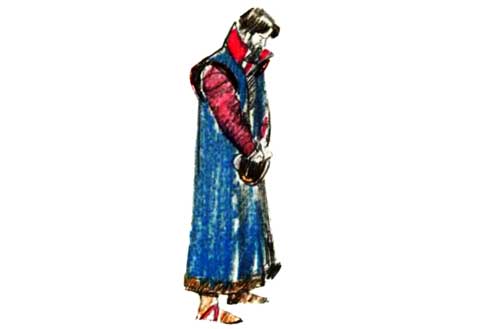 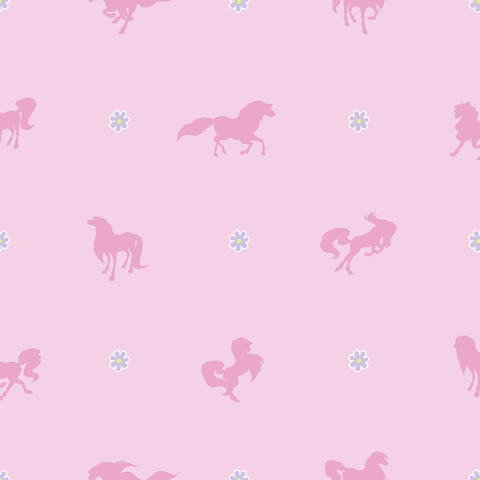 Дискуссионный вопрос
Человек- царь природы?
      ДА                     НЕТВывод: Обратите внимание на цитаты, как вы думаете, какая из них более точно выражает суть нашего урока?Чему мы сегодня научились?Напишите синквейн на тему “Слепая лошадь” (1-2 минуты)
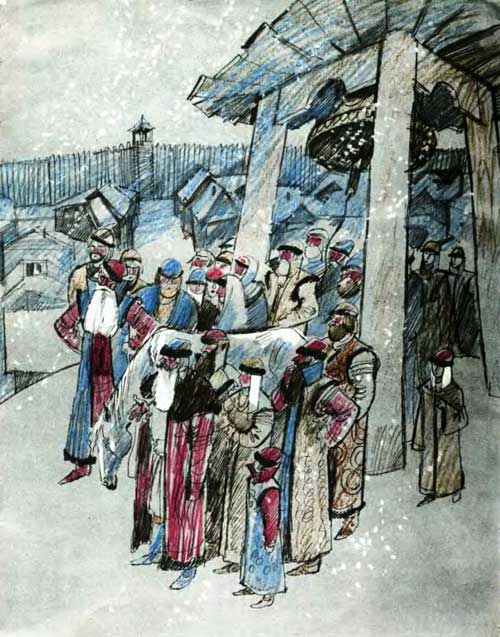 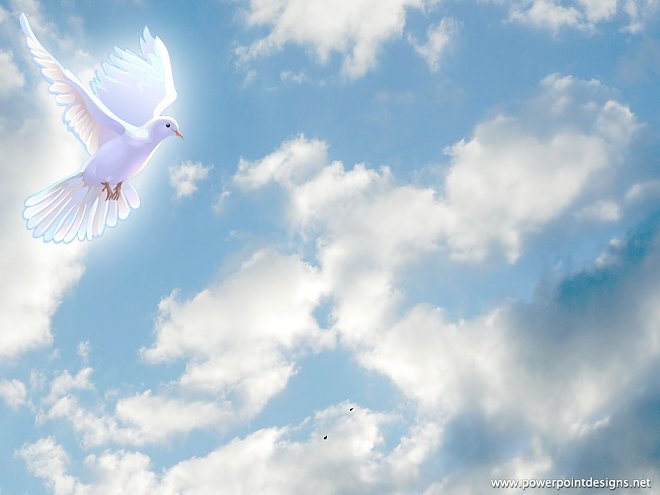 Домашняя работа:
Написать письмо-обращение к потомкам  
  “ Помните: мы в ответе за      тех, кого приручили”
Спасибо за урок!